Types of reaction
Fuel cells (Chemistry only)
The energy change of reactions
 (HT only)
AQA GCSE
Energy changes
Reaction profiles
Cells and batteries
(Chemistry only)
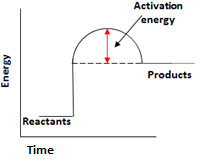 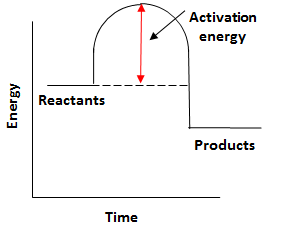 Types of reaction
Fuel cells (Chemistry only)
The energy change of reactions
 (HT only)
AQA GCSE
Energy changes
Reaction profiles
Cells and batteries
(Chemistry only)
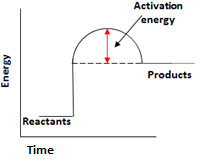 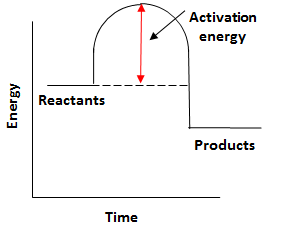 Types of reaction
Fuel cells (Chemistry only)
The energy change of reactions
 (HT only)
AQA GCSE
Energy changes
Reaction profiles
Cells and batteries
(Chemistry only)
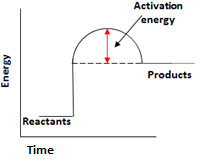 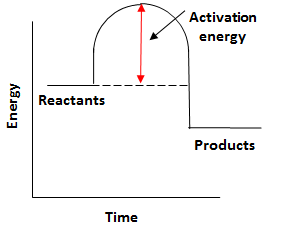 Types of reaction
Fuel cells (Chemistry only)
The energy change of reactions
 (HT only)
AQA GCSE
Energy changes
Reaction profiles
Cells and batteries
(Chemistry only)
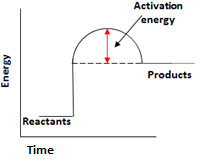 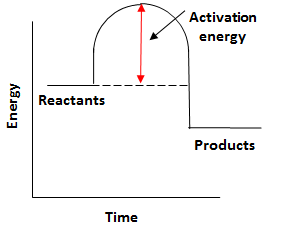